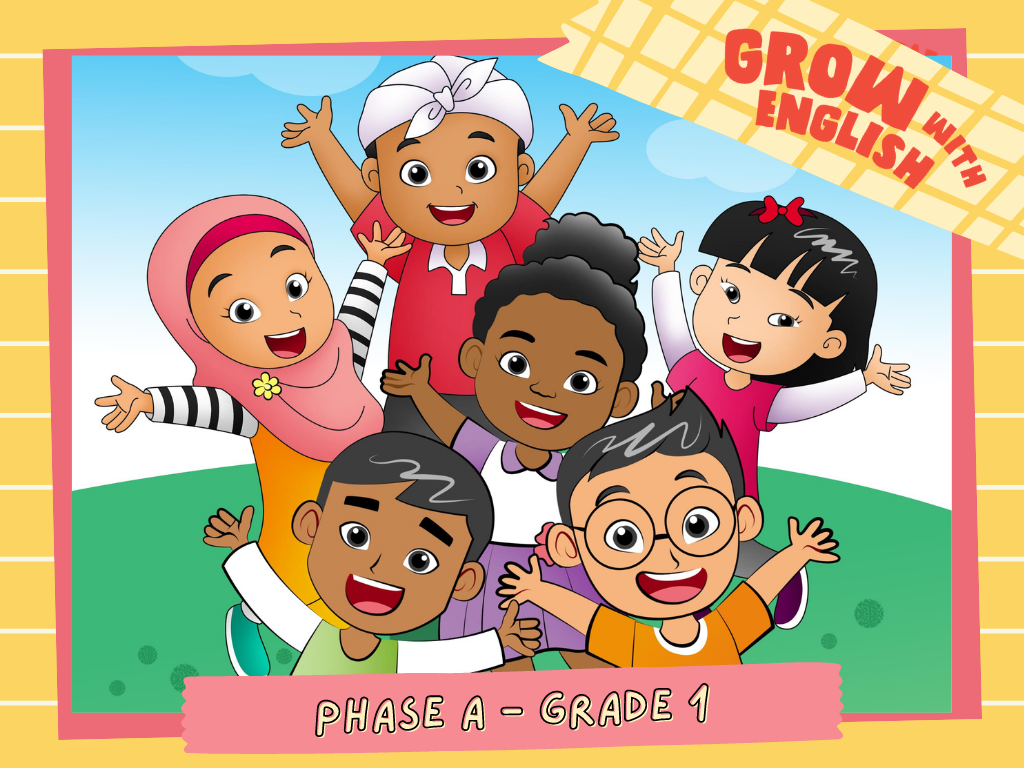 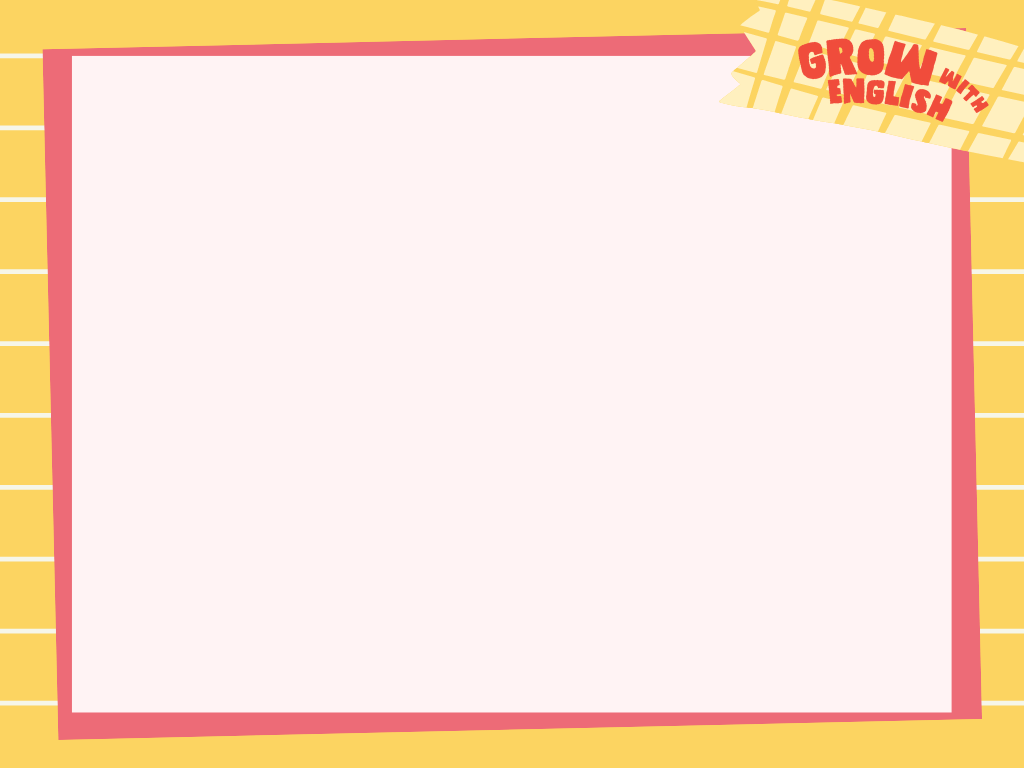 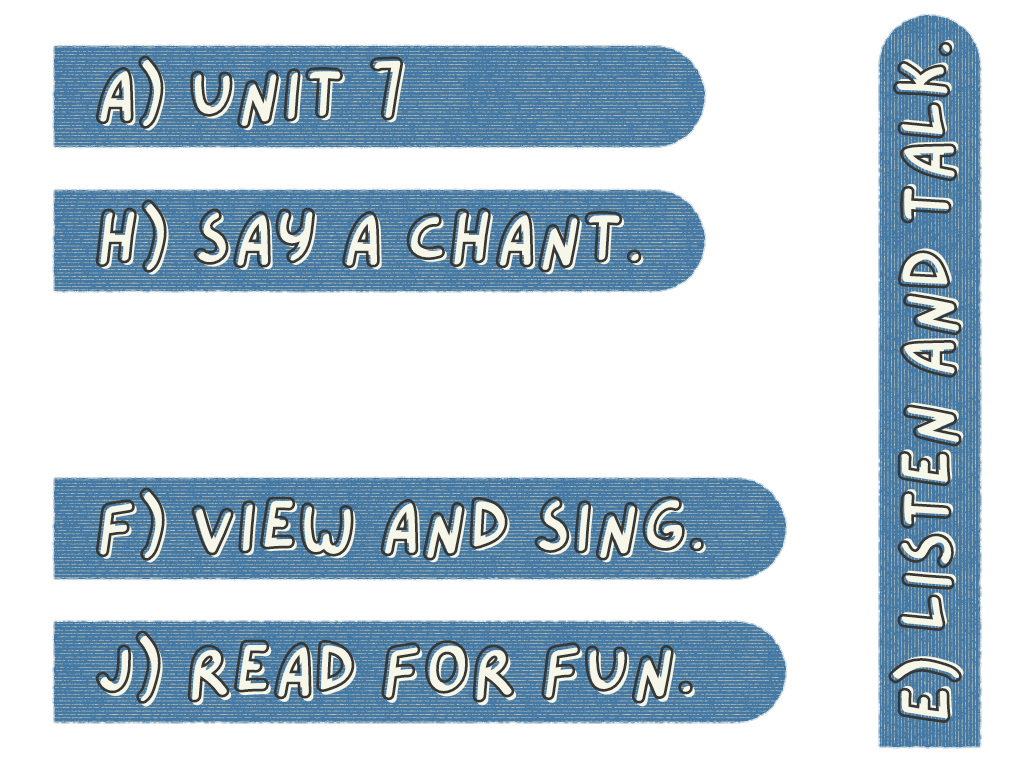 My Toys
Please describe
your toys!
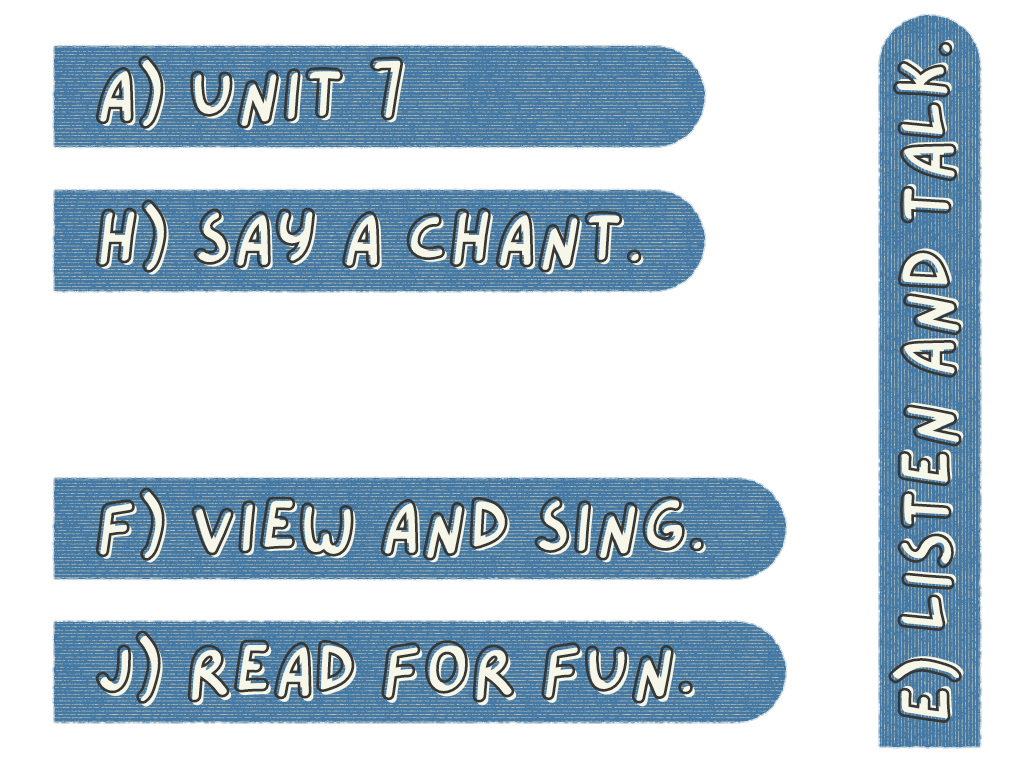 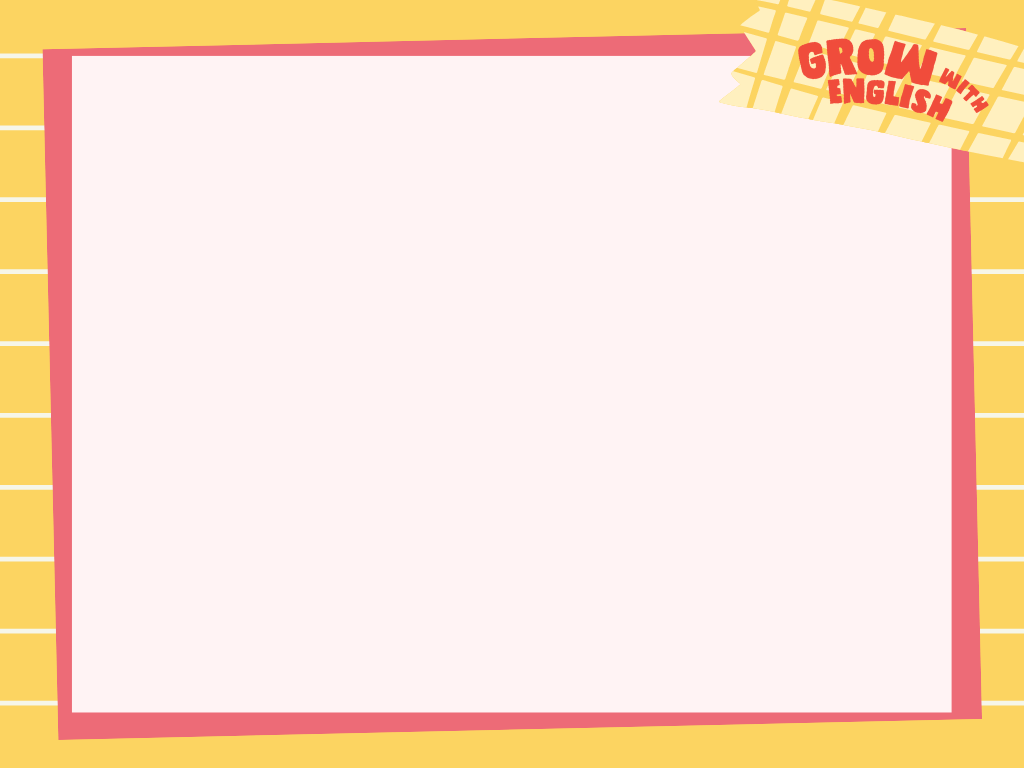 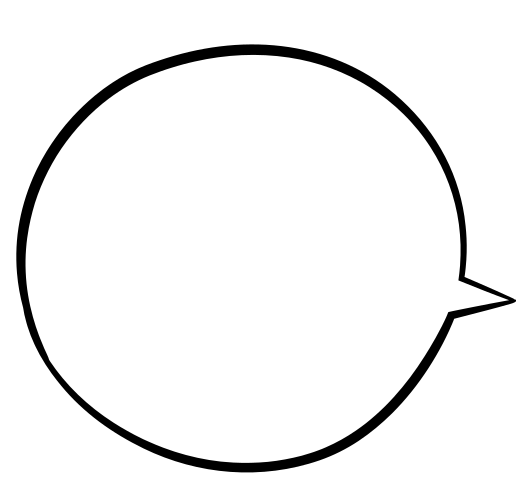 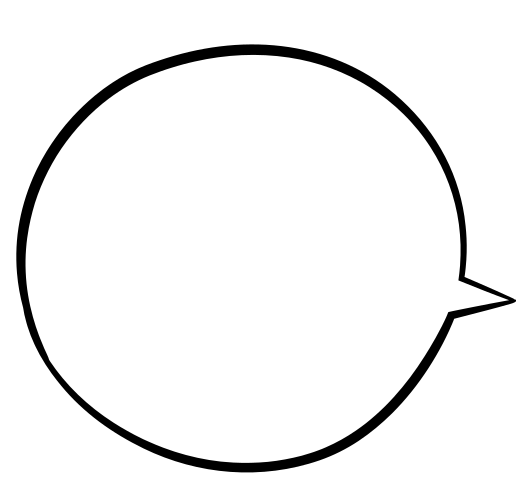 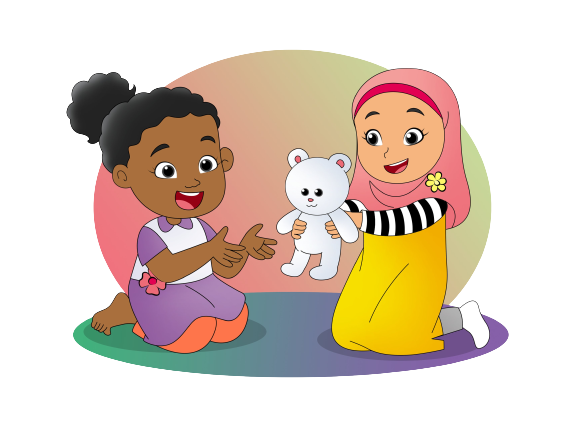 Sure. Here
you are.
May I play
with your doll?
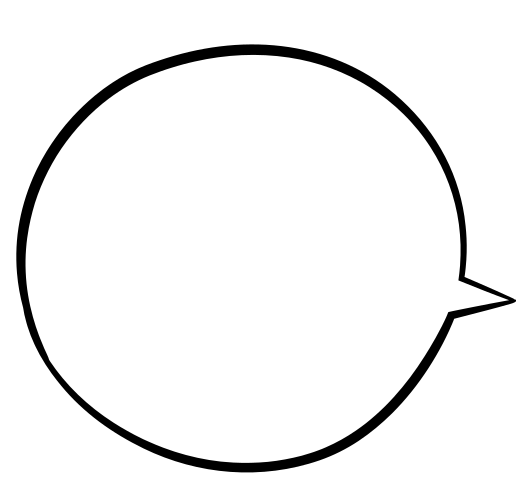 Thank
you.
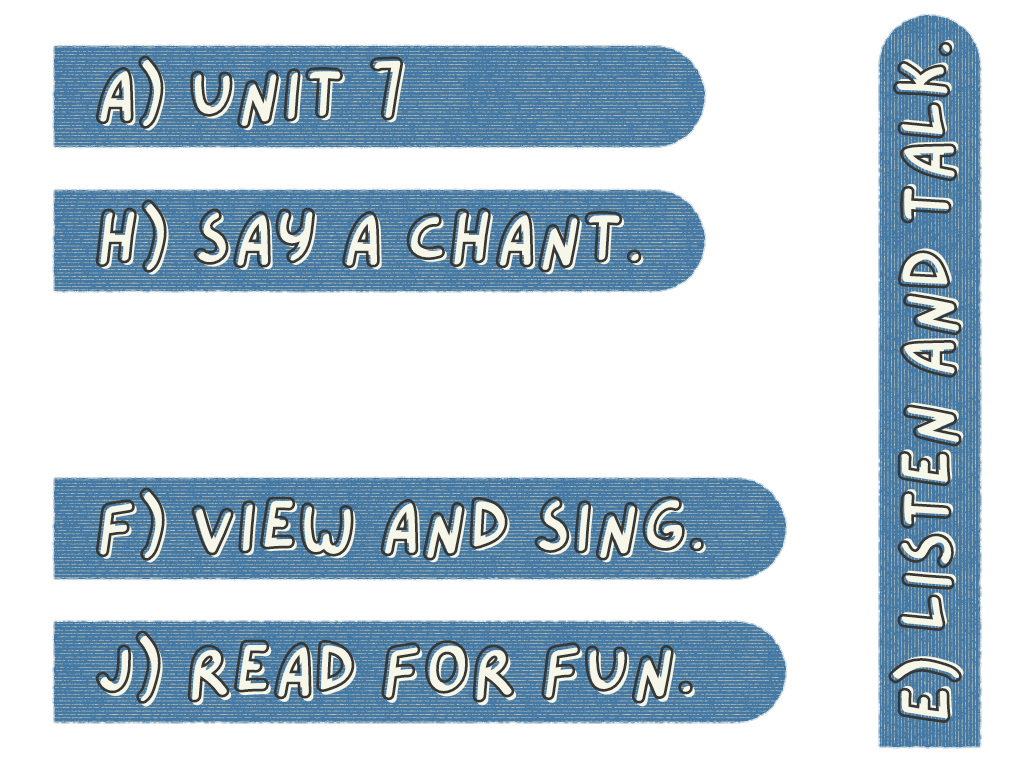 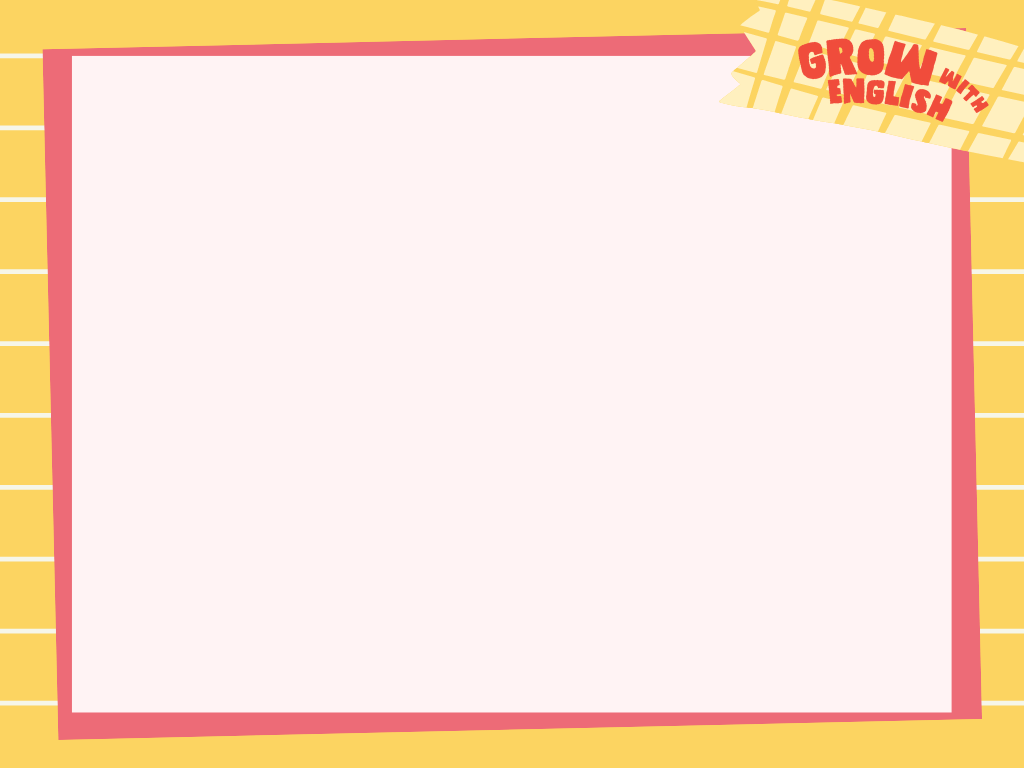 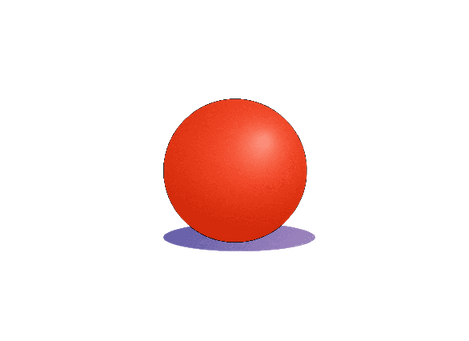 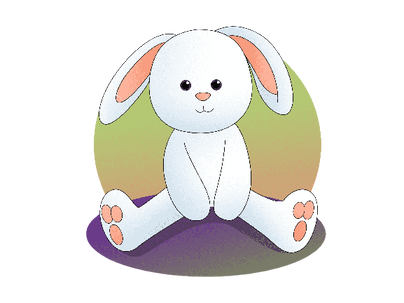 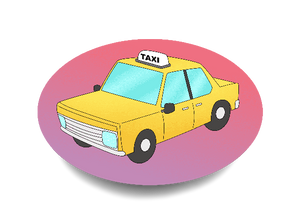 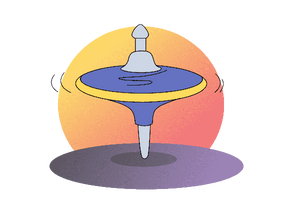 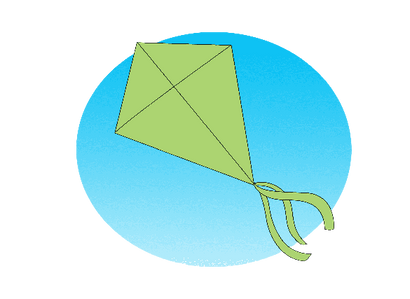 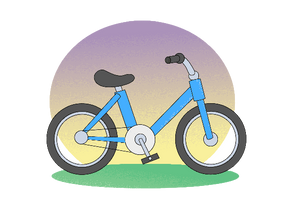 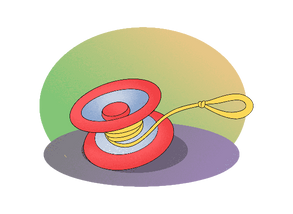 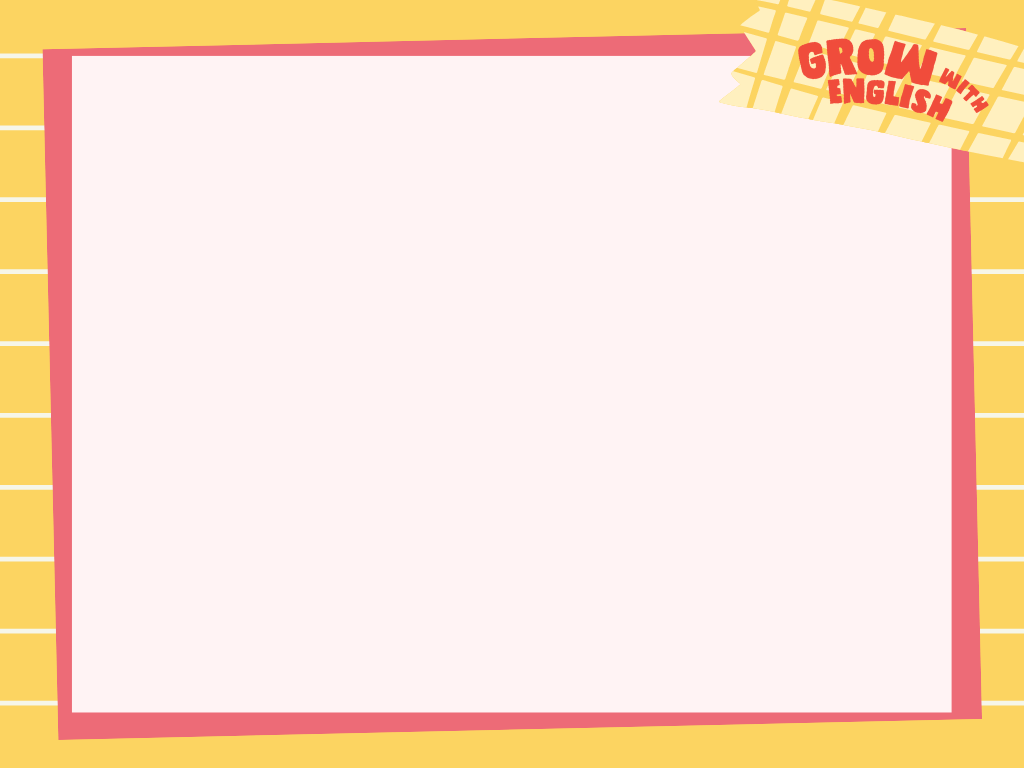 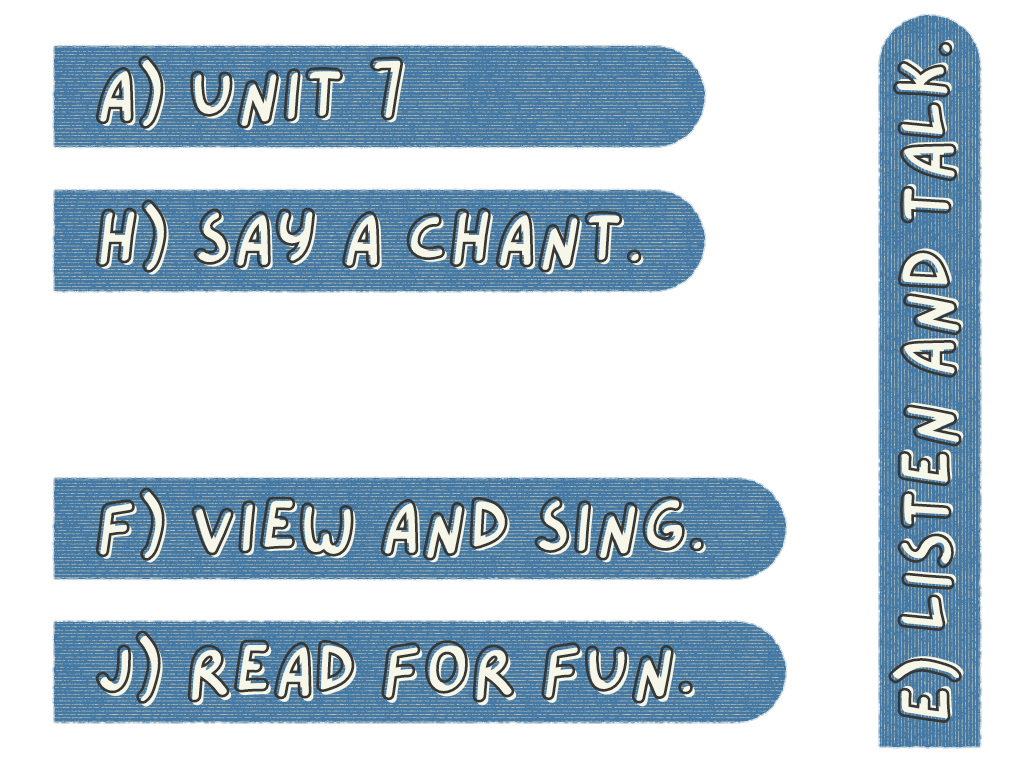 May I Fly Your Pretty Kite?
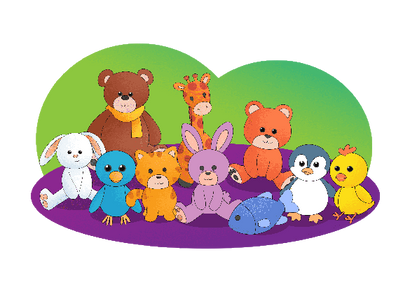 May I fly your pretty kite?
Pretty kite, pretty kite?
May I fly your pretty kite?
Sure, take your time.
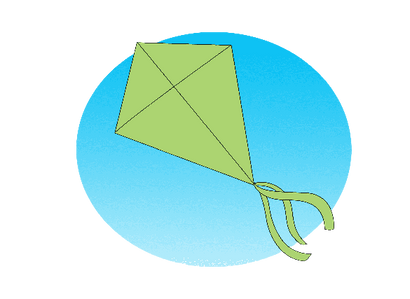 May I play with your cute dolls?
Your cute dolls, your cute dolls?
May I play with your cute dolls?
Sure, here you are.
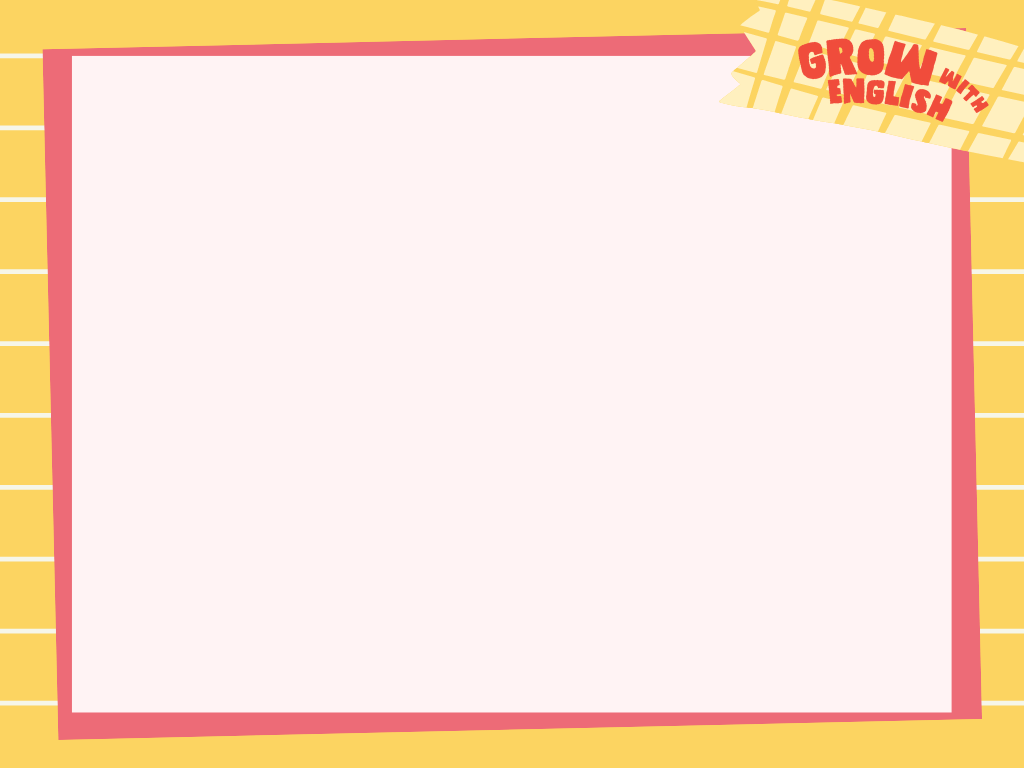 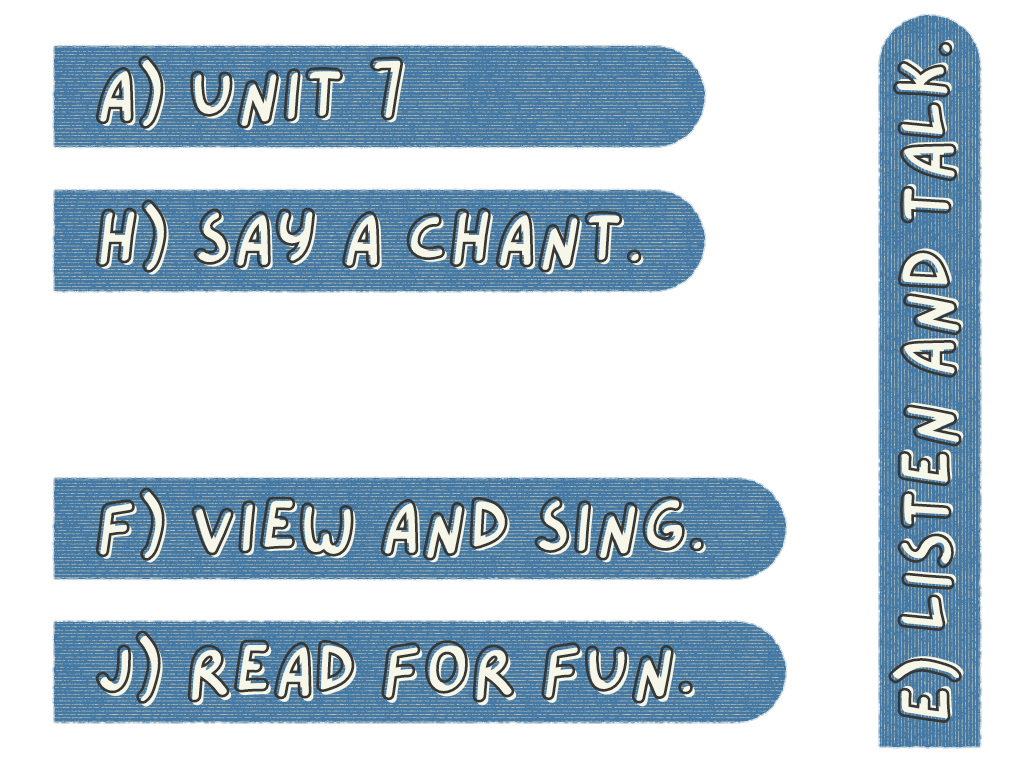 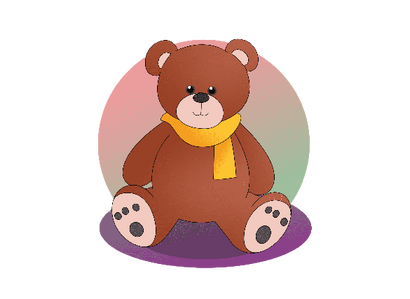 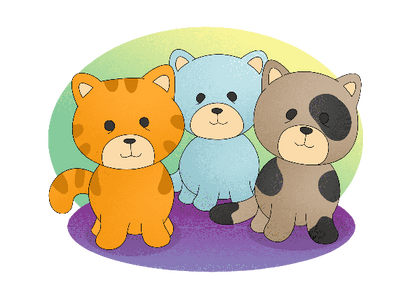 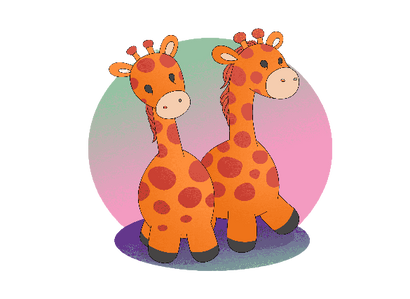 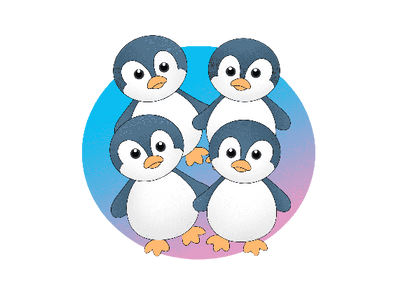 One doll, two dolls, three and four
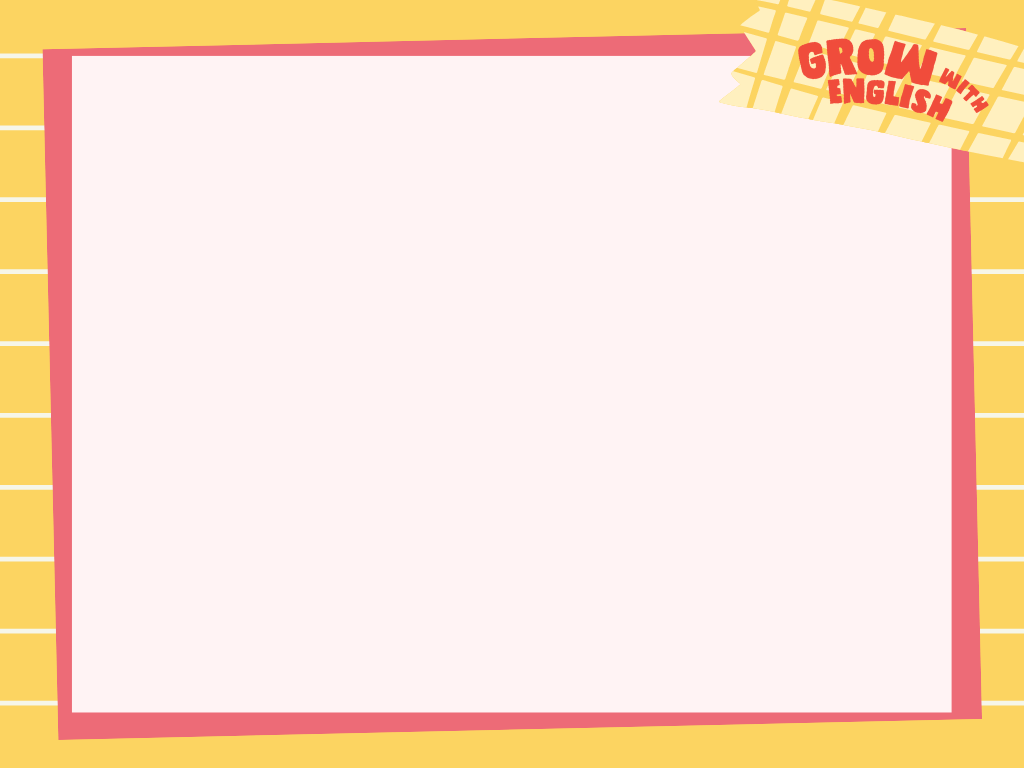 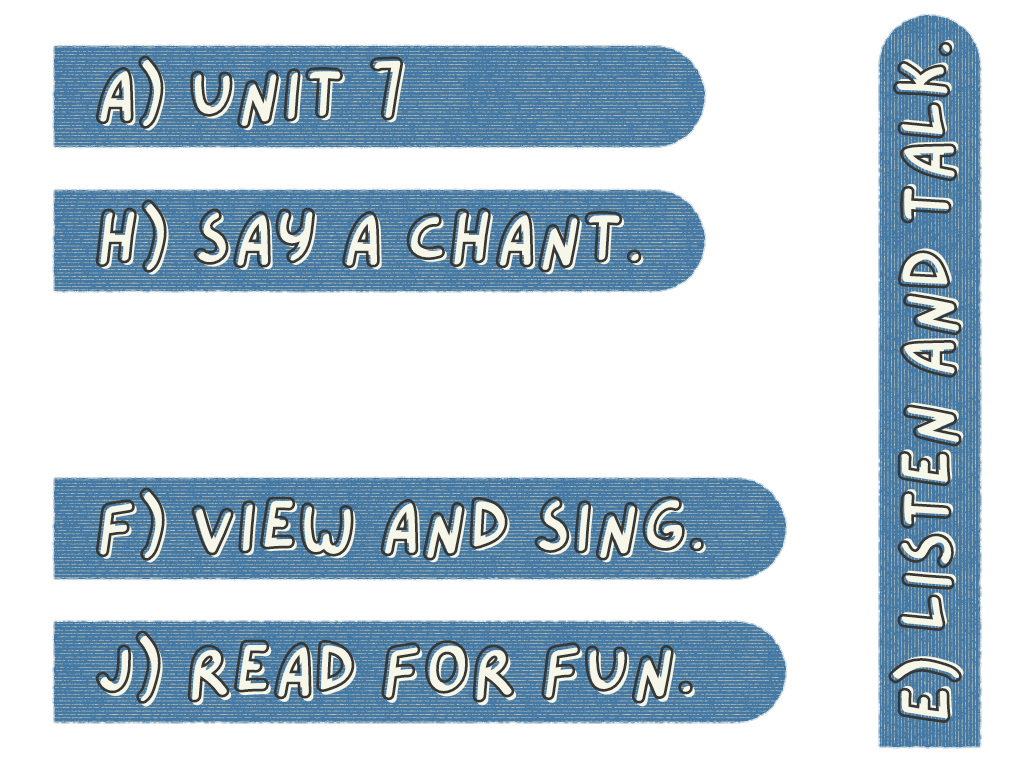 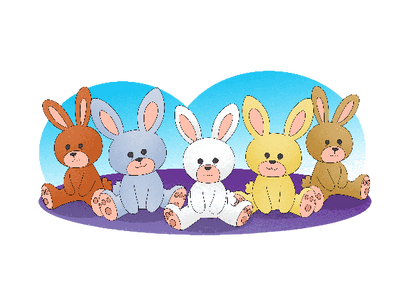 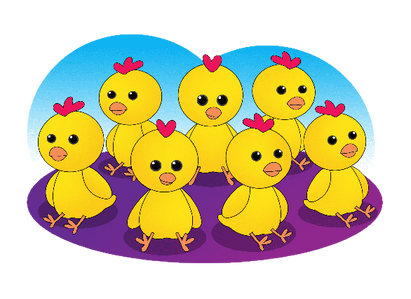 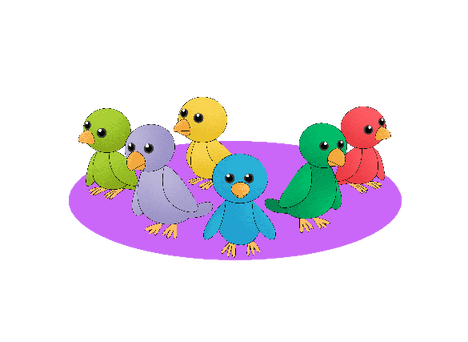 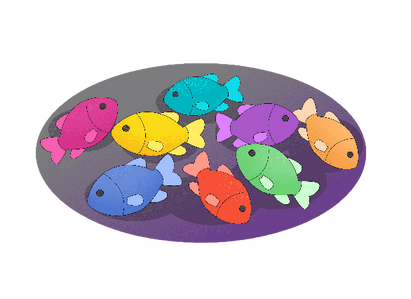 Five dolls, six dolls, seven and eight
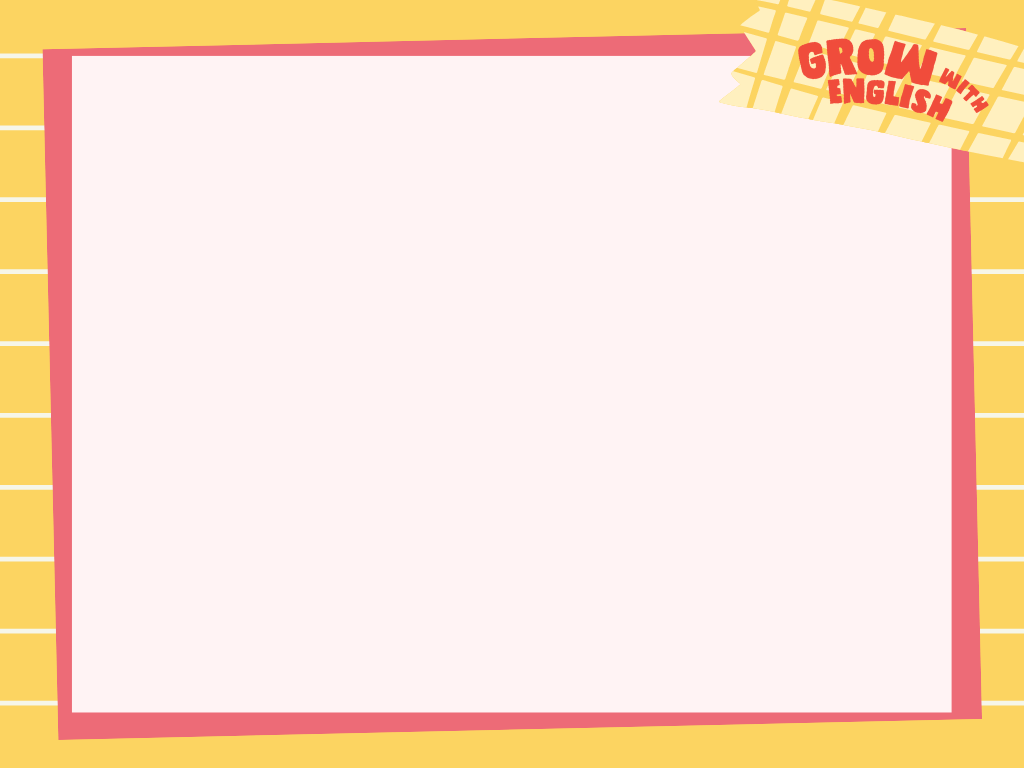 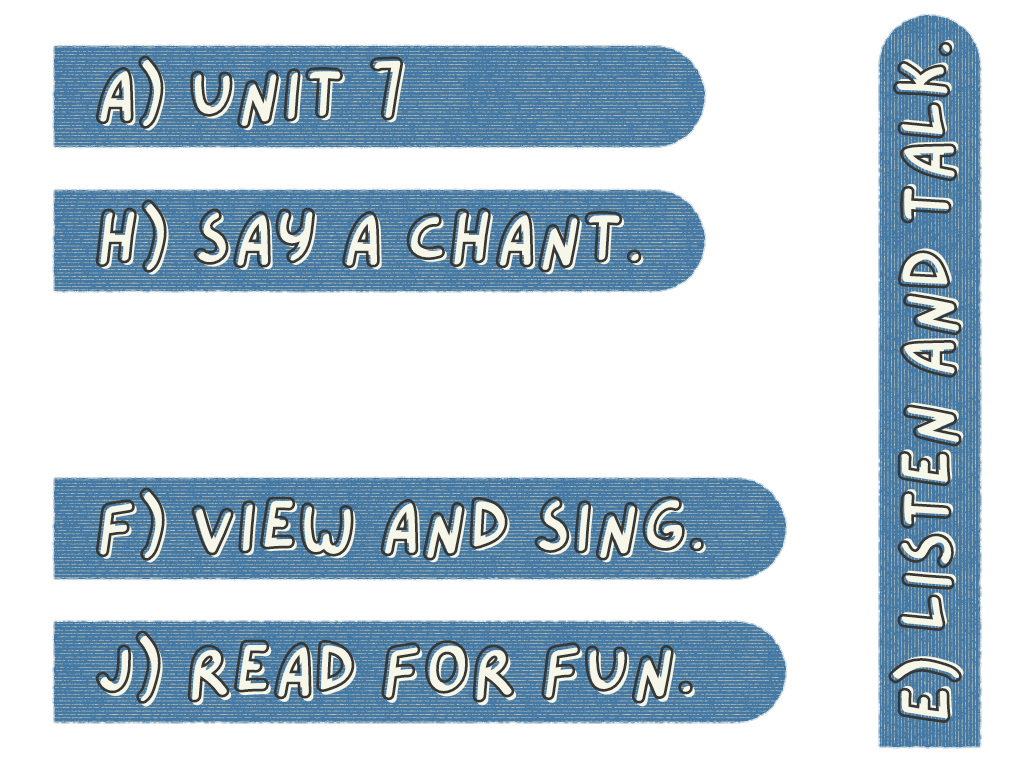 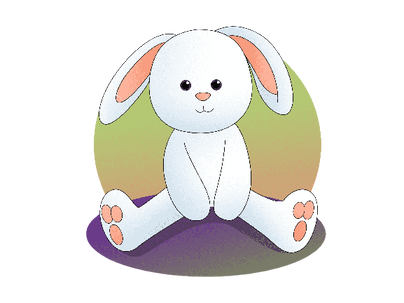 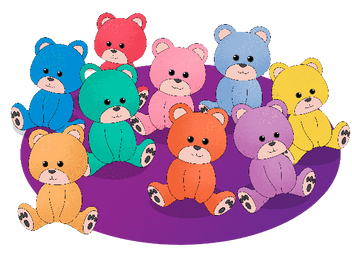 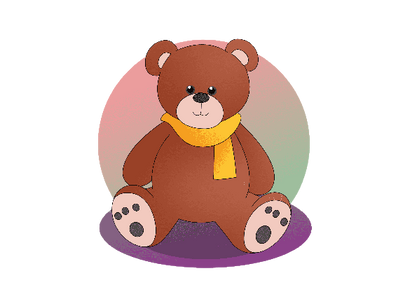 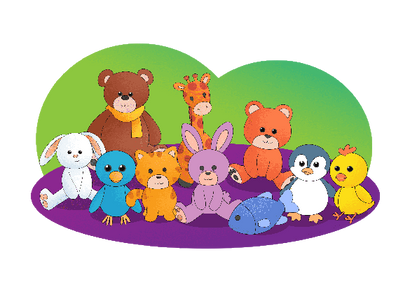 Nine dolls, ten dolls, big and small
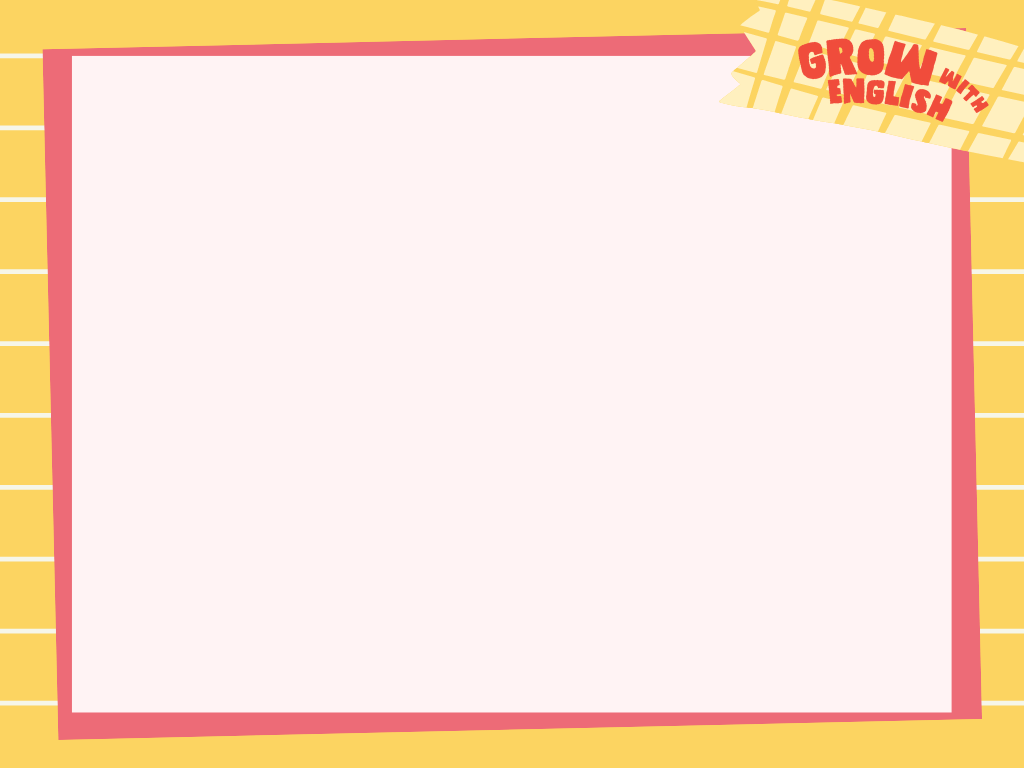 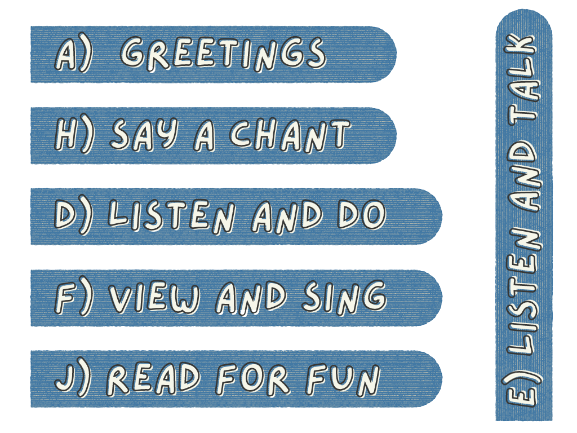 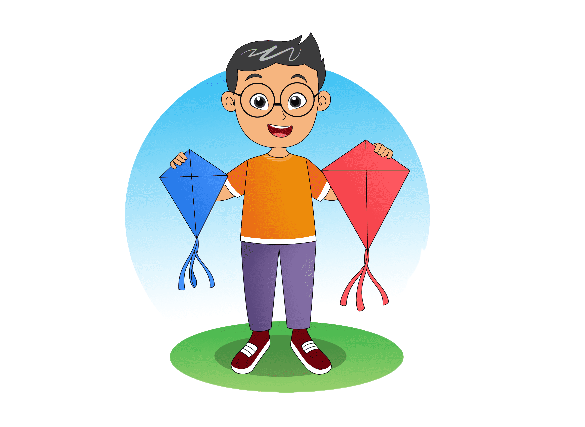 I have two kites.
One is blue and one is red.
My blue kite is small
but my red kite is big.
But they all pretty.
I fly my kites on holidays